November 2020
Wrap It Up For Safety!
Hello, you should be able to hear music playing, if not please adjust your speakers or call our office for assistance at 1-866-754-8839. You must be outside of Citrix to hear the music and the presentation. We will be starting promptly at 1pm ET.
Overview
As the end of year is in sight, a good time to evaluate your safety journey in 2020. There are things that you will want to celebrate, and some corrections to be made. Learn how to identify trends, make improvements and move forward in 2021!
2020 What a Year!
COVID-19
Black Lives Matter
Shut 
down of businesses
2-meter distancing
Masks
Now What?
Wrap it up with a big bow!
What worked and what did not work for your business?
Today a few ideas on how to end 2020 and plan for 2021
What Worked Well?
Section 1
What Worked Well?
We can work virtual 
No longer need to define and explain PPE
Learnt that when the risk is understood, communication becomes easier
People want information when they know they are at risk
Safety is a priority
Mental stress is real for everyone
We addressed racism in our workplace

Do This Review in Your Workplace
What Worked Well?
Diversity and inclusion are forefront
We can accommodate our workers
Family matters
Psychological wellness is important
We are safer in 2020 then we were in 2019
Cleaner, more organized
That we have some awesome employees
Together we can face some extraordinary challenges

Do This Review in Your Workplace
Areas of Concerns/Struggles
Staffing shortages
Cold or COVID-19
Taken advantage of…
More money to stay home during COVID
Impact on women and single parent families
Isolated employees, singles and those who live alone
Marginalized and low-income earners
What needs to be improved policies, communications

Do This Review in Your Workplace
As an Organization How Do Rate?
Are you inclusive?
Does the word “accommodation” send chills down your spine?
What is the satisfaction level of your employees?
Do your employees leave work at work?
Is your culture respectful?
Trend Identification
Look for trends:
Injury stats
Hazard reports
HR issues
Customer/client feedback
Survey or interview all workplace parties:
What are their concerns
What worked for them in 2020
How are they feeling about their work life
Does work make them a better version of themselves?
SWOT for 2021
Section 2
SWOT for 2021
Perform a personal and business SWOT
What are your Strengths
What are your Weaknesses
What are your Opportunities
What are your Threats
Dunk Business SWOT
Strengths
Our people and technology combo
Responsiveness, direct, honest, smart
Passionate, always learning, logical thinkers
Care about our clients and their businesses
Weakness
Hiring, onboarding in a virtual workplace
Give up easily when faced with opposition, dramatic responses
Tired and often overwhelmed
Opportunities
New supports in safety and HR
New technologies, gaming, comic strips, engagement
Dunk Business SWOT
Opportunities
New features on Systems 24-7
Change of policy, training to a “buy-in” approach and not a legal one
Threats
Competent, qualified staff are hard to find
Business closures impacts our B2B model, with small and multiple location target market
Challenge to stay current with changes and legislative interpretations
Keep policies, procedures and training modules updated in a timely manner to protect our clients
What is Next?
Create a plan for 2021
Set your goals and priorities
Keep it simple and obtainable
Back to Basics or is it a new approach?
Buy-in and engagement of all workplace parties?
Add some fun, be Canadian and create, explore and build
Add more wellness, address mental health in our workplace!
20 Years of Dunk & Associates
Not the year we planned
Learn more about ourselves and how we want to be positioned in the marketplace
Not #1 in sales but valued for our services
How do we achieve this?
Wellness at Work
Face our faults and failures
Call to Action
What steps are needed to wrap up 2020
Lessons learned
Set your goals and plan 2021 – we are in this together!
Get Connected!!
Get connected by following us on social media! We share tips and important information about your programs and services. 
Let’s talk!
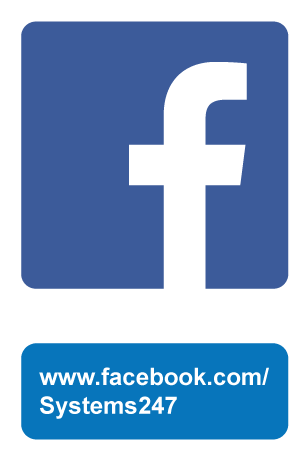 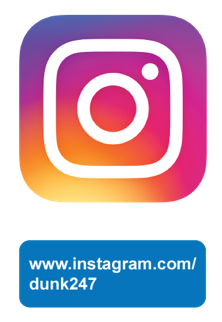 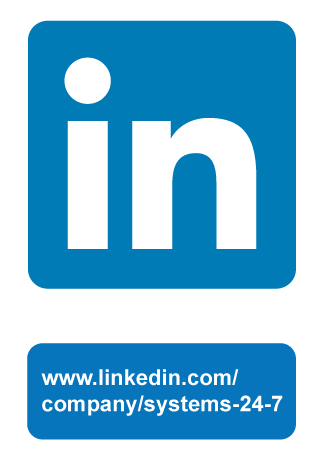 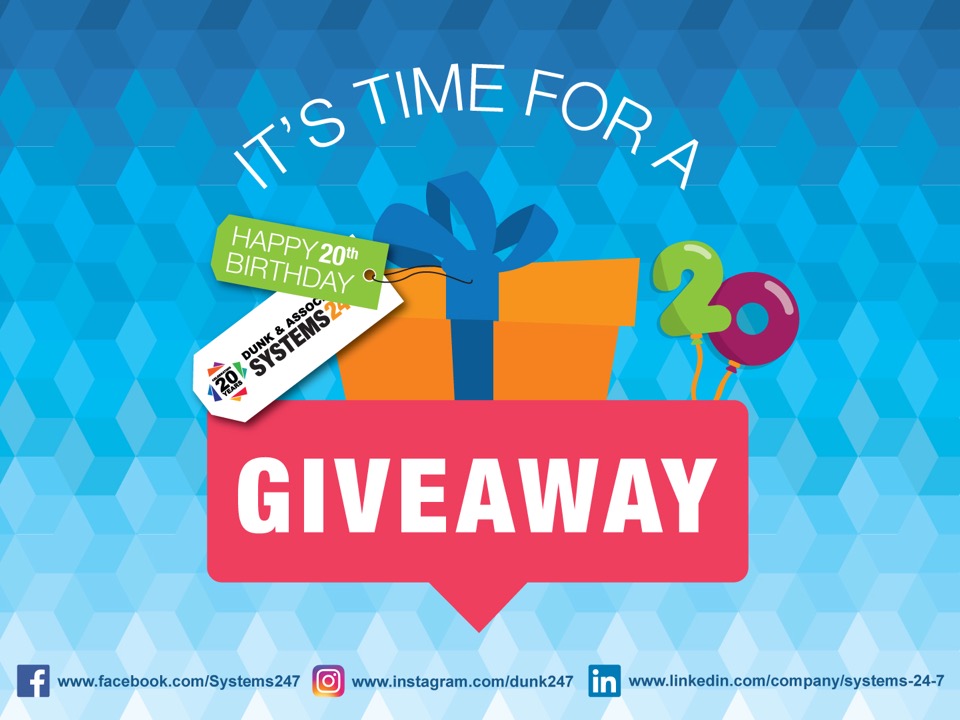